Jesus and Hanukkah
Old Testament Festivals
Seven-day festivals:
Unleavened Bread
Tabernacles

One-day festivals:
Passover
Firstfruits
Pentecost
Trumpets
Day of Atonement
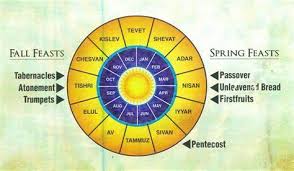 Jewish Festival
Christian Antitype
Passover (pesach)
The Sacrificial Death of Jesus
Feast of Firstfruits
The Resurrection of Jesus
Feast of Unleavened Bread
Celebrate Being Free of Sin
Feast of Weeks/Pentecost
Harvest/Holy Spirit
Feast of Trumpets
Judgment Day, Jesus’ Return
Day of Atonement (yom kippur)
Atonement through Christ
Feast of Booths (Tabernacles)
Celebrating God dwelling in us The Holy Spirit
Mosaic Covenant Festivals as Types
John 10:22-24  Jesus at the Feast of Dedication
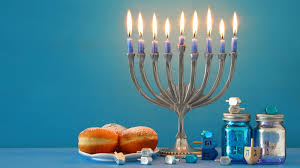 Jesus is the antitype to the Feast of Dedication.

Hanukkah

Celebrates the rededication of the temple on 25th of Chislev (December, 164 BC)
Daniel Chapter Eight: A Ram and a Goat
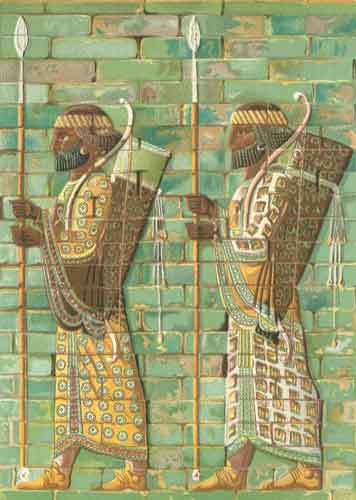 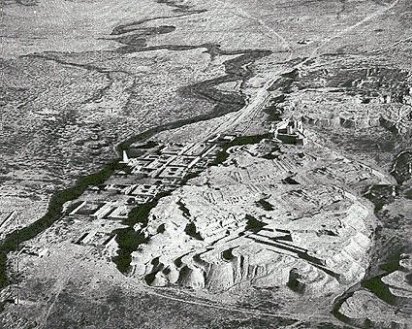 Ancient Susa: the Ulai Canal
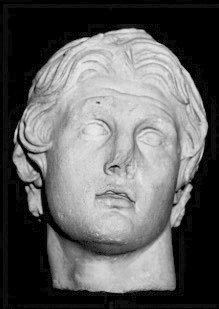 Alexander the Great
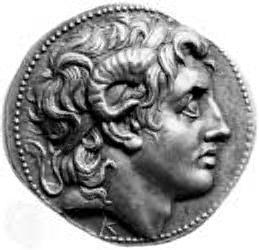 The Four Horns of Daniel Seven
Out of one of these horns…
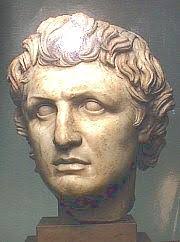 Seleucus I Nicator 321-285 BC

South: Syria
East: Persia
Beautiful Land:
Canaan
Daniel’s Prophecy Fulfilled
1 Maccabees 1:46-47  sacrifices banned, pigs slaughtered in temple, death for circumcision of children.

1 Maccabees 1:57-58, 60, 62   The Abomination of Desolation. Antiochus Epiphanes.    Many stood firm.

1 Maccabees 2:42 The Hasidim/Pharisees
Daniel 8:14  The Abomination of Desolation
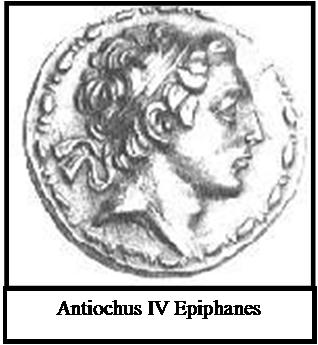 How long?

2300 Evenings and Mornings = 1150 days

Nov 167 BC – Dec 25, 164 BC = 1150 days
Hanukkah: God Saves His People
What is Hanukkah about?   It is about God saving his people.

Judas Maccabeeus is a prefigure of the Messiah.

He defeated Antiochus Epiphanes, and rededicated the temple.

His people are raised from the dead on the 8th day.
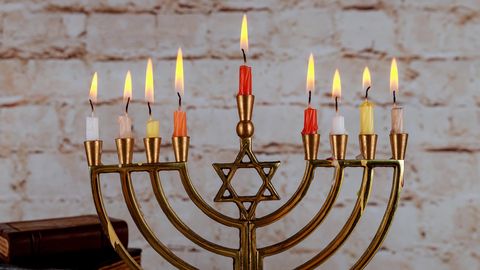 John 10:24-39
v. 24  If you are the Messiah, tell us plainly.

v. 25, 32, 38 Believe the miracles/signs!

v. 28  I give them eternal life.

v. 30  I and the Father are One!

John 10:34-36  A surprising argument.  Psalm 82:6
Jesus Fulfills Hannukah/Dedication
John 10:36  Jesus:  I am the one whom the Father has set apart (dedicated)

1. I am the one dedicated to God.
2. I am God’s Son.
3. The Father is in me and I am in the Father.  I am God.
John 11 Look what Jesus did next!
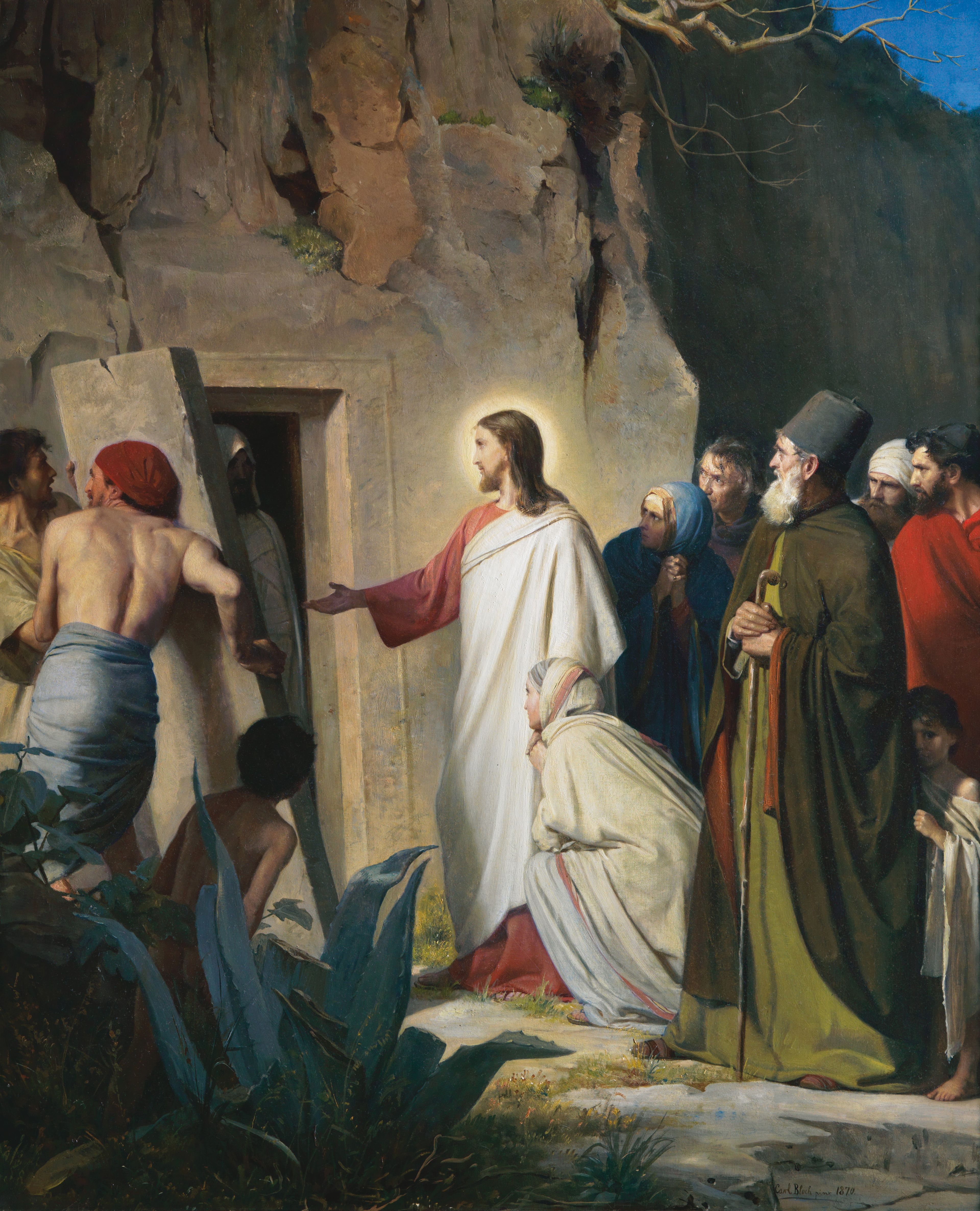 Jesus fulfills the expectation of Hanukkah:

Jesus is the one dedicated to God.

Like Jacob Maccabeeus, Jesus will bring his people back from the dead.  John 11:25
What Do We Learn From Hanukkah/Feast of Dedication?
Jesus celebrated Hanukkah.

God is in control.

God will save and resurrect his people.

Jesus fulfills the expectation of Hanukkah/Dedication.

Jesus gives eternal life

Jesus is God’s Son.   Jesus is Messiah.  Jesus is God